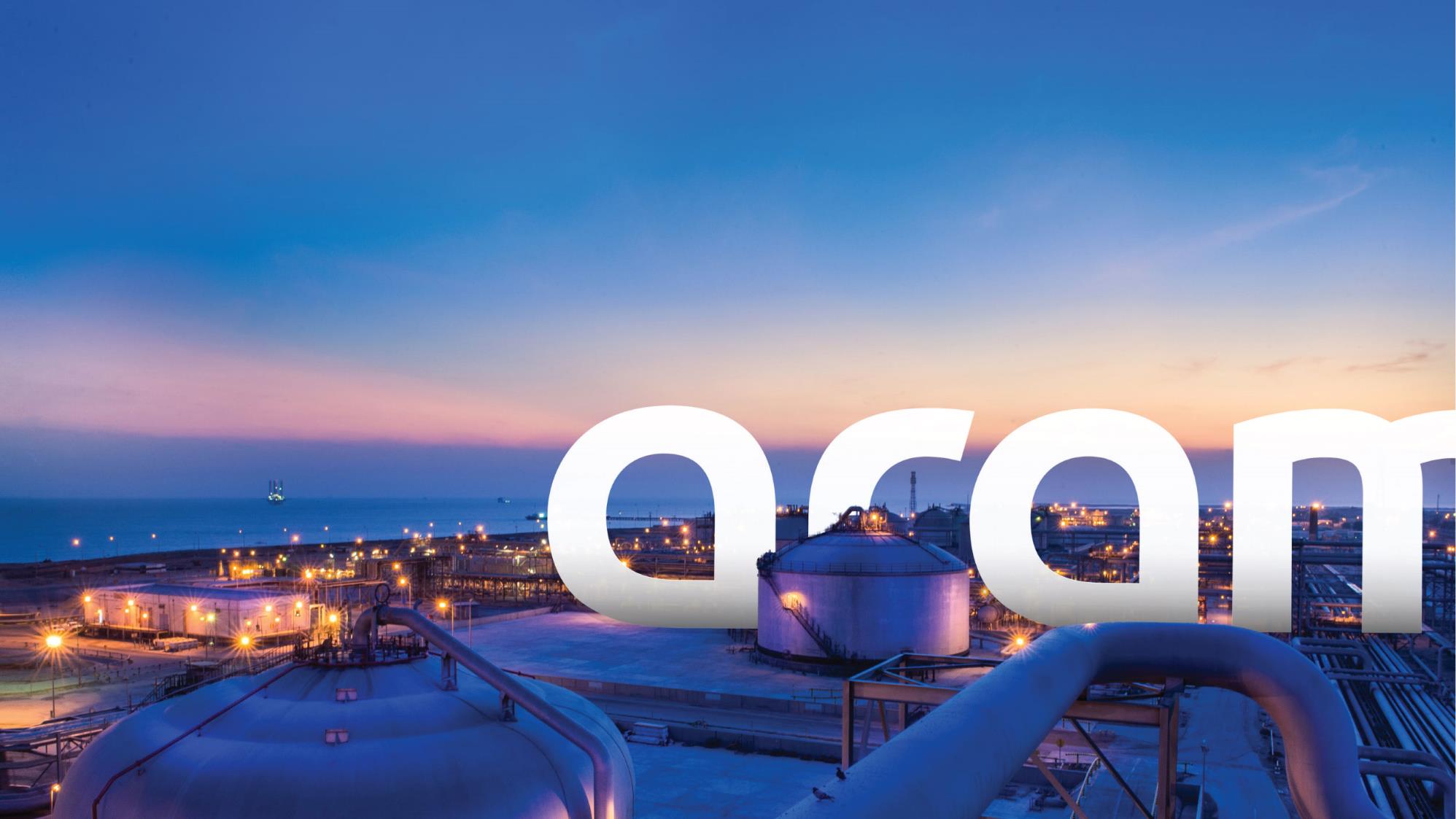 Page Title (28pt)
000
Price
000
 People
000
Number
Lore,ipsem.
 Write the discerption
Lore,ipsem.
 Write the discerption
Lore,ipsem.
 Write the discerption